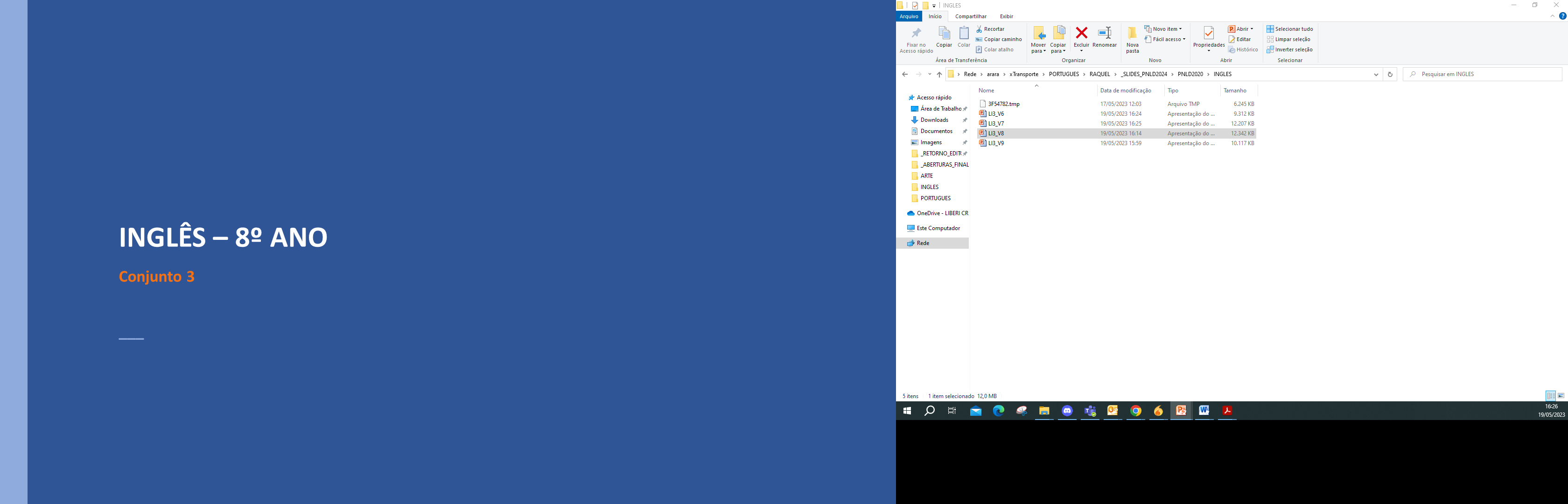 LÍNGUA INGLESA – 8º ANO									 Conjunto 3
Unidade 1
2
LÍNGUA INGLESA – 8º ANO									 Conjunto 3
Cartum
O cartum apresenta ao leitor uma crítica a respeito de um tema atual. Ele é composto por imagem e, em alguns casos, por texto. Geralmente, o texto apresenta a crítica por meio de humor ou ironia.
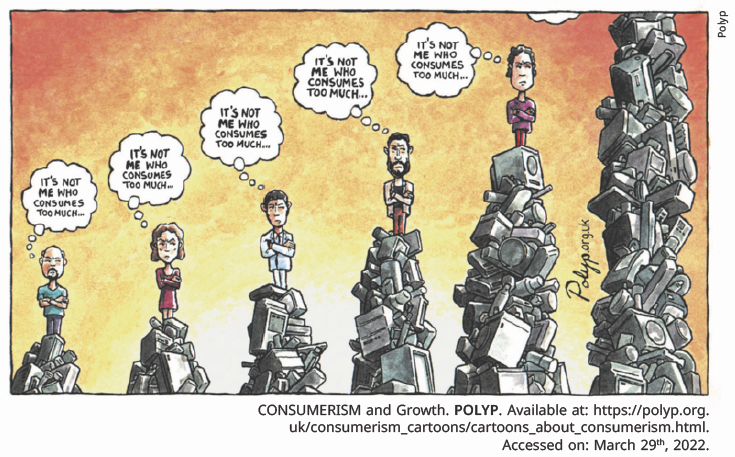 3
LÍNGUA INGLESA – 8º ANO									 Conjunto 3
Tipos de loja
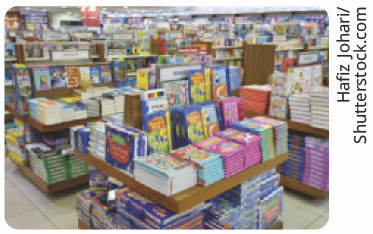 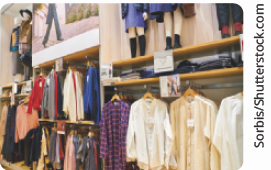 clothes store
bookstore
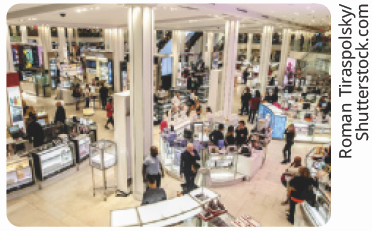 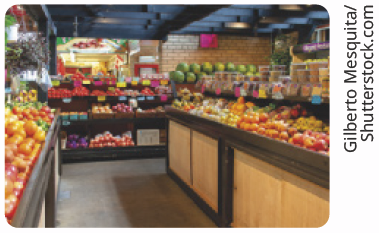 department store
grocery store
4
LÍNGUA INGLESA – 8º ANO									 Conjunto 3
Tipos de loja
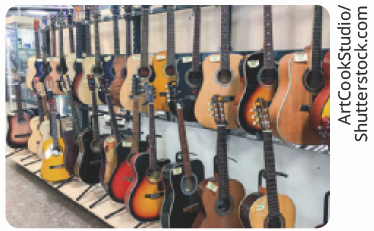 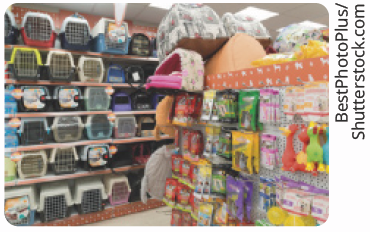 music shop
pet shop
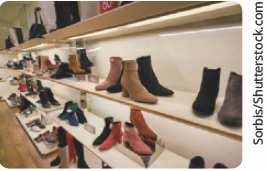 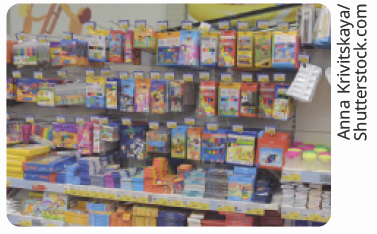 shoe store
stationery store
5
LÍNGUA INGLESA – 8º ANO									 Conjunto 3
Afixos
Partícula anexada ao radical de uma palavra e que altera o seu significado. Também pode modificar a classe gramatical. A partícula pode ser adicionada ao início (prefixo) ou final (sufixo) de uma palavra.
6
LÍNGUA INGLESA – 8º ANO									 Conjunto 3
Countable e uncountable nouns
Os countable nouns podem ser contabilizados, por isso apresentam formas singular e plural.

I bought a book at the bookstore.
I bought two books at the bookstore.

Já os uncountable nouns não podem ser contabilizados, portanto têm somente a forma singular.
I bought milk at the supermarket.
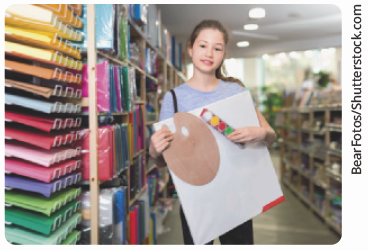 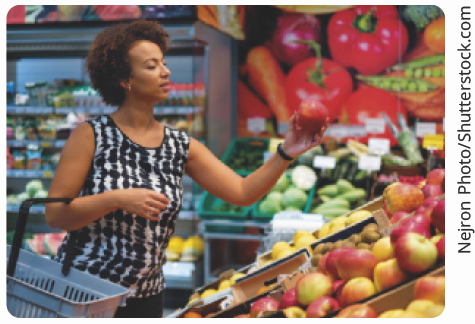 7